Organizational behaviour
Sofia khakwani
8. Organization Change and Stress Management
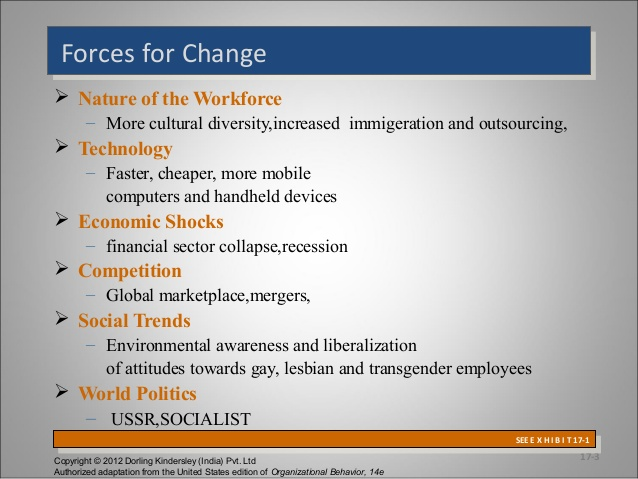 8.1. Approaches to managing organizational change
8.2. Creating a culture for change
8.3. Work stress &its management